Inheritance
Last updated 4/1/20
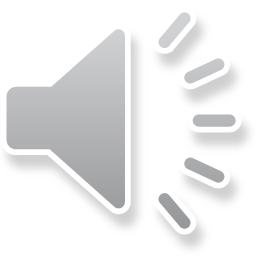 Inheritance
Motivation
When creating Classes that have member variables and functions that are a subset of another Class
two options:
Recreate the variables for each new Class
Inherit the existing Class
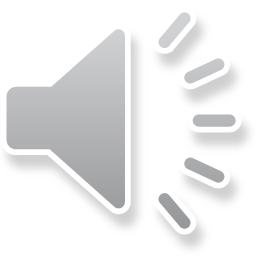 Inheritance
Example
Polygon
Base
Derived
Rectangle
Pentagon
Triangle
Base
Equilateral
Right
Isosceles
Derived
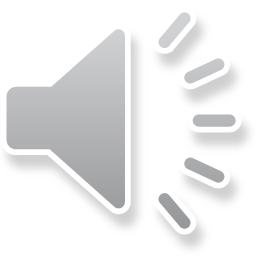 Inheritance
Details
Derived classes inherit all the member variables and member functions from it’s base class
Access is limited

Refer to them as if they were part of the derived class
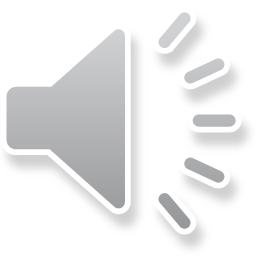 Inheritance
Syntax
In the base class – 
Make anything you want to be inheritable either
private  protected	(this allows inheritance)
public

In the derived class (.h file)
Include the base class .h file
Indicate the base class in the Class definition line
	class Rectangle : public Polygon { …

In the derived class (.cpp file)
If desired – call the base class constructor from the derived class constructor
	Rectangle::Rectangle() : Polygon() { …
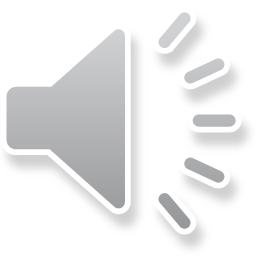 Inheritance
Syntax
	class Rectangle : public Polygon { …
derived class
x not accessable
private: y
private: z
private
base class
private: x
protected: y
public: z
x not accessable
protected: y
protected: z
protected
public
x not accessable
protected: y
public: z
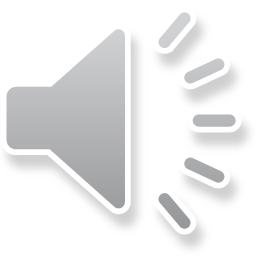 Inheritance
Syntax

Base class members and functions can be overwritten in a derived class
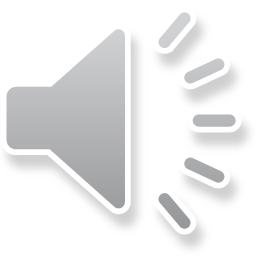 Inheritance
Type compatibility

A derived class pointer can be assigned to a base class pointer

A type cast is required to assign a base class pointer to a derived class pointer
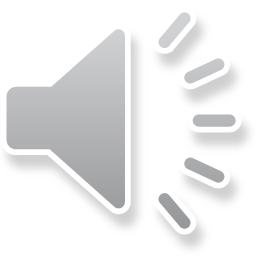